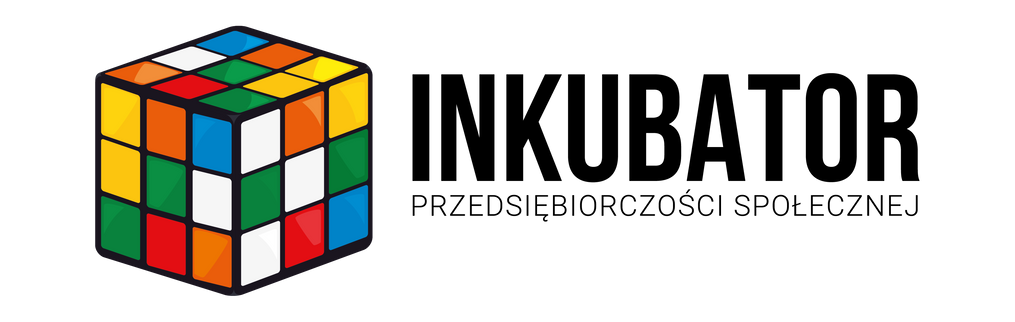 INKUBATOR  DZIAŁALNOŚCI SPOŁECZNEJ 
TWÓJ POMYSŁ – NASZE WSPARCIE!
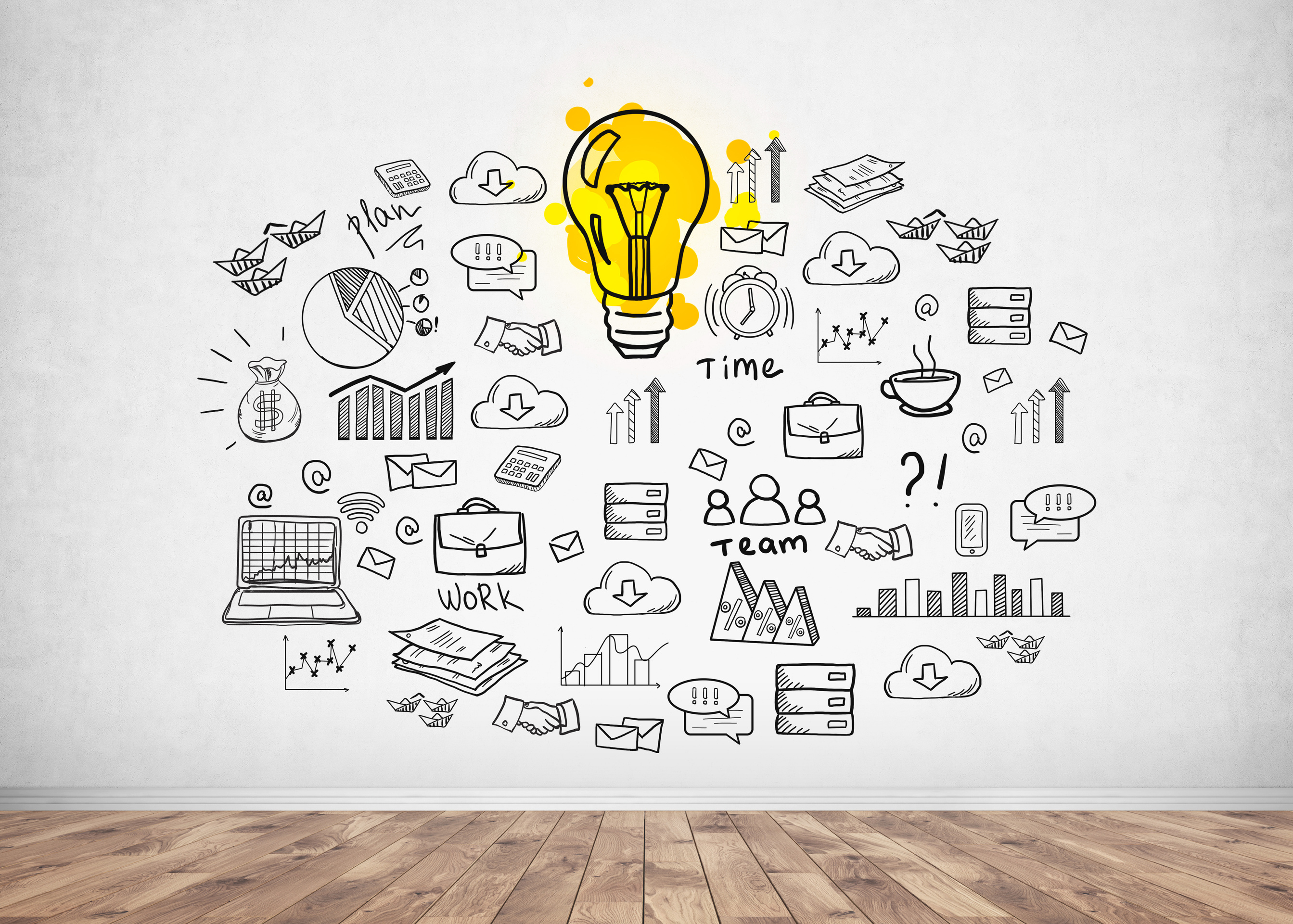 OD POMYSŁU DO REALIZACJI
PRZY WSPARCIU inkubatora PRZEDSIĘBIORCZOŚCI SPOŁECZNEJ
www.inkubatorps.pl
KONTAKT@INKUBATORPS.PL
M. 511 214 087
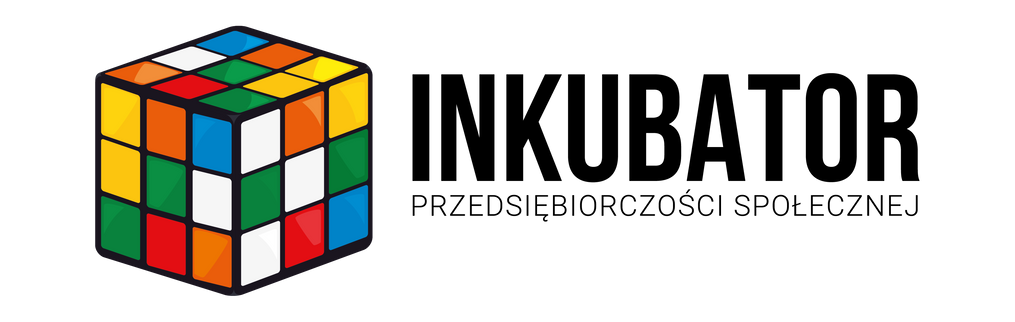 INKUBATOR  DZIAŁALNOŚCI SPOŁECZNEJ 
DLA KOGO?
Do udziału w Inkubatorze zapraszamy:
grupy nieformalne z MAŁOPOLSKI
GRUPA NIEFORMALNA - MINIMUM TRZY OSOBY
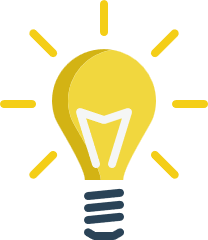 MAJĄCE POMYSŁ NA DZIAŁANIE
Chcące rozpocząć działalność społeczną:
w mniej sformalizowanym kształcie,
nie są gotowe na powołanie własnej organizacji pozarządowej,
nie chcą powoływać organizacji.
www.inkubatorps.pl
KONTAKT@INKUBATORPS.PL
M. 511 214 087
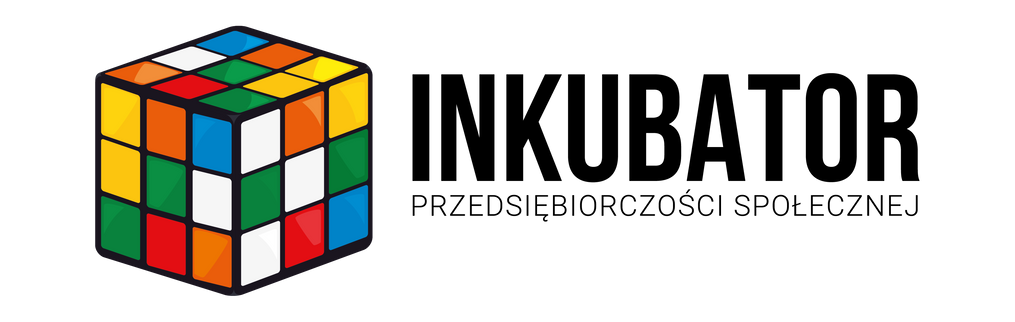 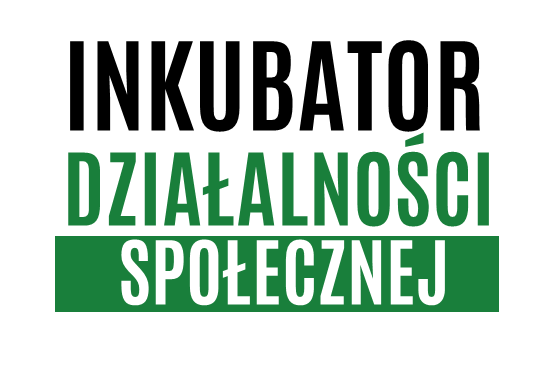 INKUBATOR  DZIAŁALNOŚCI SPOŁECZNEJ 
JAKIE KORZYŚCI?
Osobowość prawna dla grup nieformalnych- możliwość aplikowania w konkursie GRANTOWYM MAŁOPOLSKA LOKALNIE 
SUBKONTO na grant
Wsparcie doradcze na etapie pisania wniosków 
Wsparcie opiekuna na etapie realizacji projektów 
Obsługa księgowa – całość dokumentów przechowuje inkubator
WSPARCIE PRZY ROZLICZANIU PROJEKTU
GRUPA NIEFORMALNA - MINIMUM TRZY OSOBY
www.inkubatorps.pl
KONTAKT@INKUBATORPS.PL
M. 511 214 087
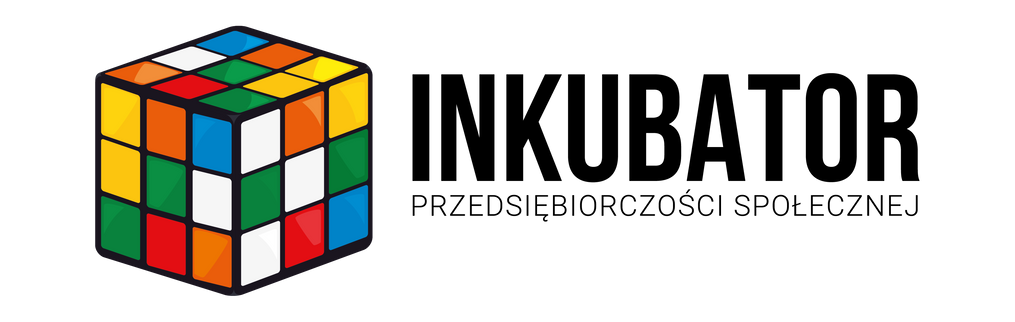 INKUBATOR  DZIAŁALNOŚCI SPOŁECZNEJ 
JAK TO DZIAŁA?
REJESTRACJA NA STRONIE WWW.INKUBATORPS.PL – Inkubator działalności społecznej - online
Opracowanie wraz z Opiekunem ze strony Inkubatora wniosku w konkursie dotacyjnym - online
W przypadku konkursu małopolska lokalnie WNIOSEK SKŁADA GRUPA NIEFORMALNA W POROZUMIENIU Z PATRONEM (INKUBATOREM) - FUNDACJA CISE PODPISUJE I SKŁADA WNIOSEK, CZŁONKOWIE GRUPY SĄ WYMIENIENI WE WNIOSKU
Po uzyskaniu pozytywnego rezultatu w konkursie INKUBATOR podpisuje umowę z OPERATOREM MAŁOPOLSKA LOKALNIE (umowa DWUSTRONNA)
www.inkubatorps.pl
KONTAKT@INKUBATORPS.PL
M. 511 214 087
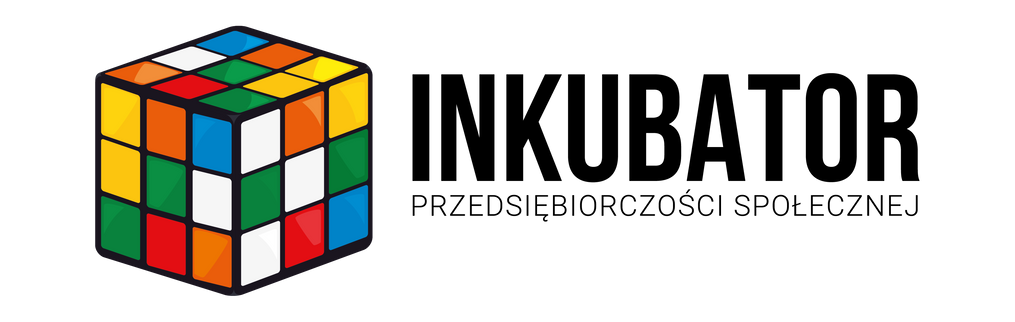 INKUBATOR  DZIAŁALNOŚCI SPOŁECZNEJ 
JAK TO DZIAŁA?
Na podstawie umowy dotacyjnej następuje podpisanie umowy na realizacje konkretnego Projektu między grupą nieformalną a Fundacją CISE
Realizacja projektu
Część merytoryczna – odpowiada grupa nieformalna
część finansowa – odpowiada Inkubator
Sprawozdanie z realizacji projektu
Część merytoryczna- grupa nieformalna
część finansowa-  Inkubator
Część finansowa – Faktury, Umowy Zlecenia, Podatki i ZUS
Część Merytoryczna – Opis Realizacji projektu
www.inkubatorps.pl
KONTAKT@INKUBATORPS.PL
M. 511 214 087
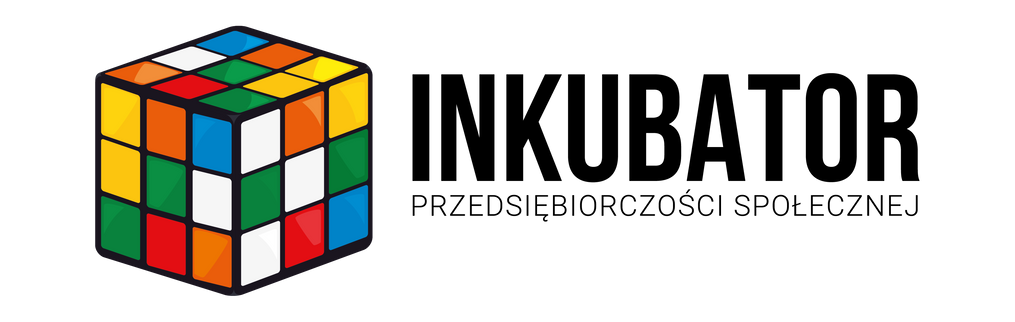 INKUBATOR  DZIAŁALNOŚCI SPOŁECZNEJ 
ZAPRASZAMY DO KONTAKTU
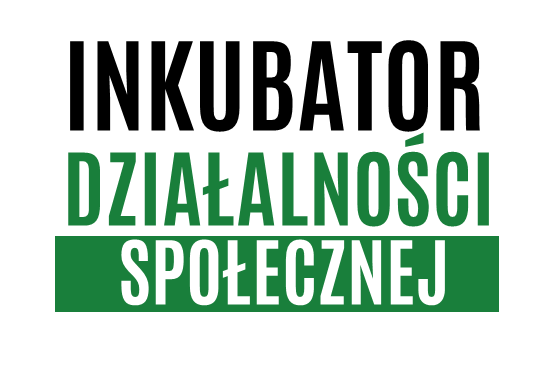 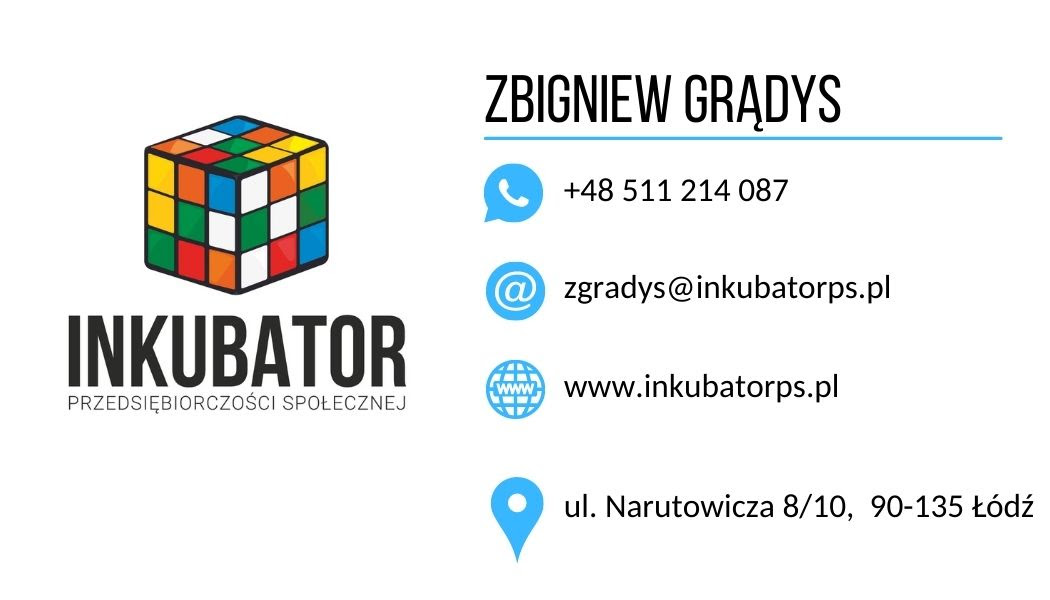 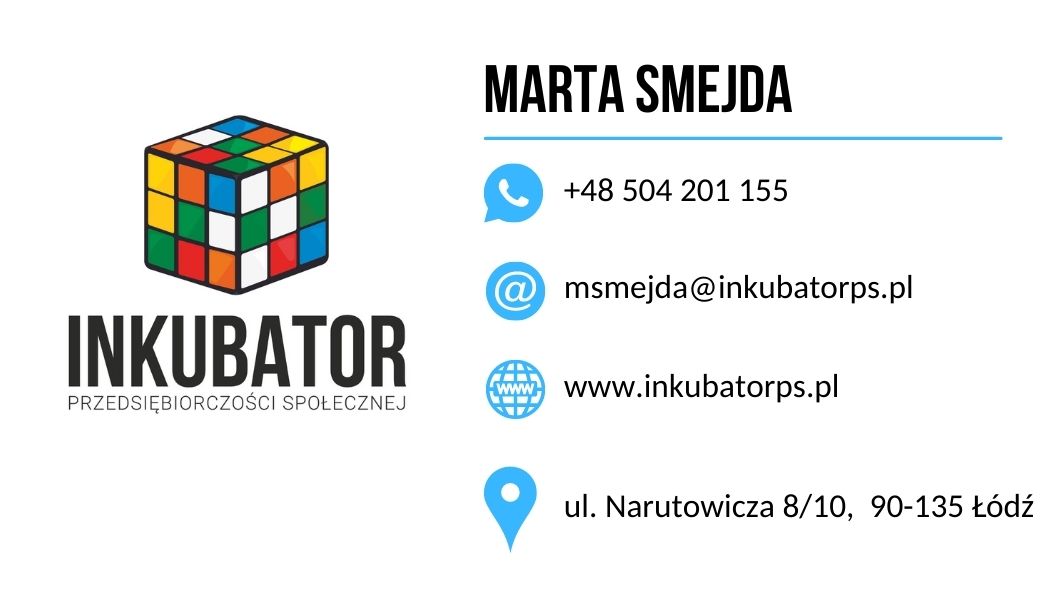 www.inkubatorps.pl
KONTAKT@INKUBATORPS.PL
M. 511 214 087